фото
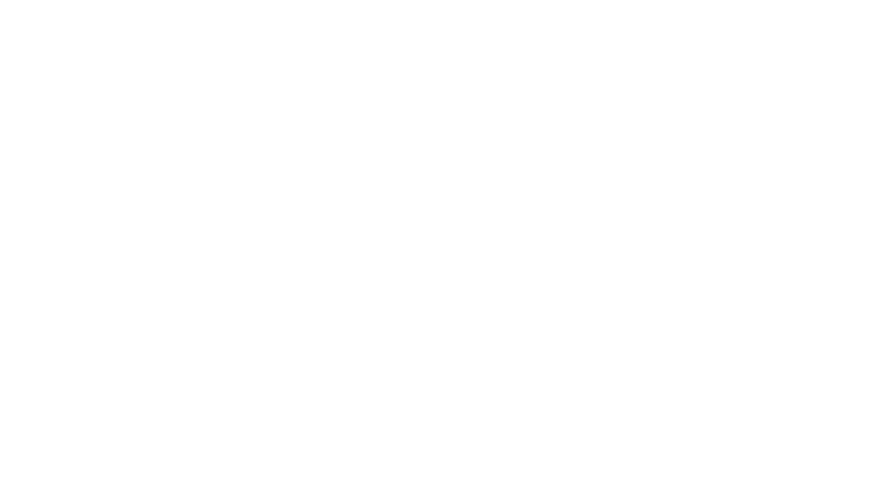 Назва ЗНЗ
Інформація про початкову ланку освіти:
Проблемне питання
Інноваційна діяльність вчителів початкової школи у схемах, моделях, фотографіях тощо